স্বাগতম
[Speaker Notes: স্বাগতম জানিয়ে আজকের পাঠের প্রতি শিক্ষার্থীদের মনোযোগ আকর্ষণ করা যেতে পারে।]
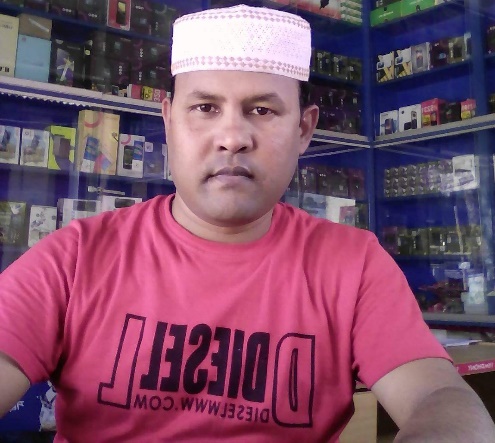 পাঠ পরিচিতি
পরিকল্পনাঃ শ্রেণির কাজ
শ্রেণিঃ ষষ্ঠ
বিষয়ঃ গণিত
অধ্যায়ঃ প্রথম
নামঃস্বাভাবিক সংখ্যা ও ভগ্নাংশ  
বিষয়বস্তুঃ ভগ্নাংশের 
ল.সা.গু. ও গ.সা.গু.
শিক্ষক পরিচিতি
মোঃআনিছুর রহমান(সবুজ)
সহকারী শিক্ষক
গোড়ল দাখিল মাদরাসা 
কালীগঞ্জ,লালমনিরহাট।
মোবাইল-০১৭২৩৩১৪১৩৮
মেইল-shabujnamuri@gmail.com
[Speaker Notes: সবুজ-]
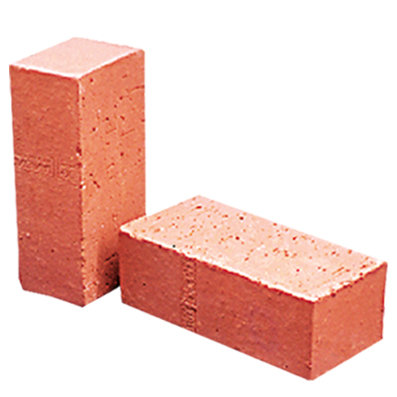 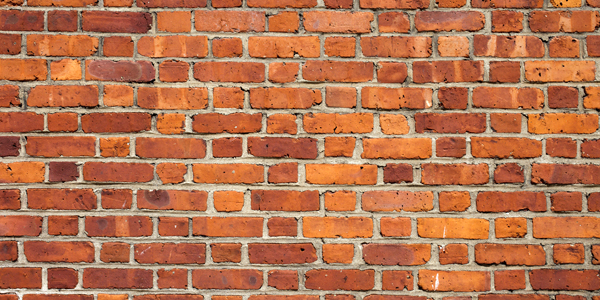 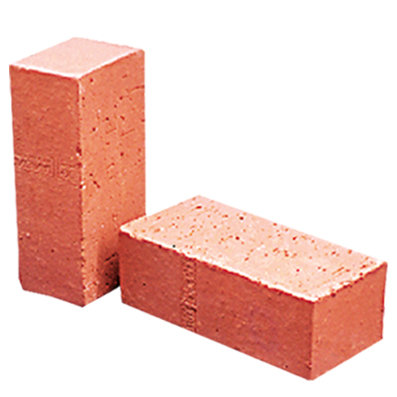 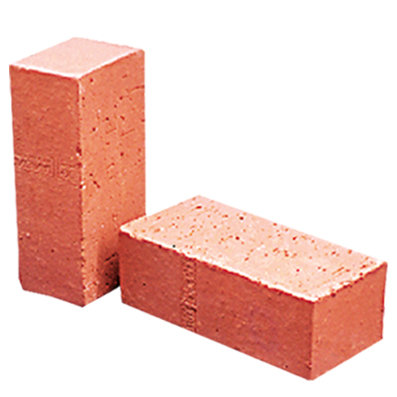 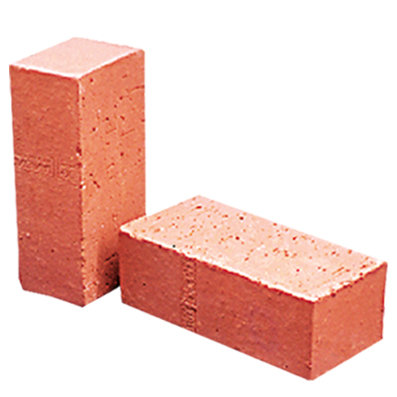 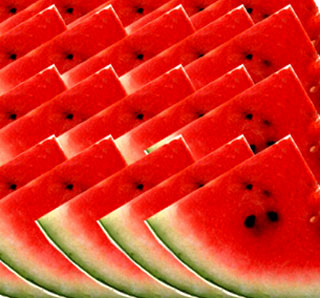 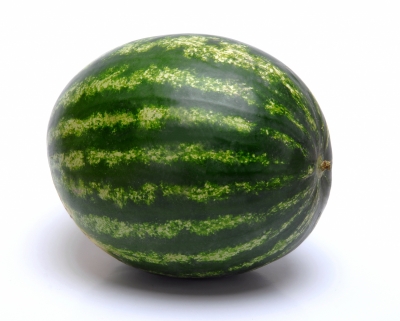 [Speaker Notes: একখানা ইটের কয়টি অংশ?দেয়ালে ইটের সংখ্যা কত?তরমুজটি কেটে কীসে পরিনত করা হয়েছে? প্রশ্ন করা যেতে পারে।]
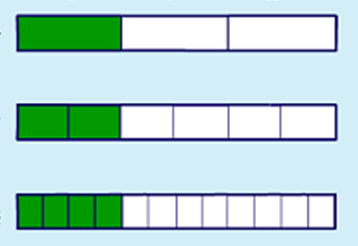 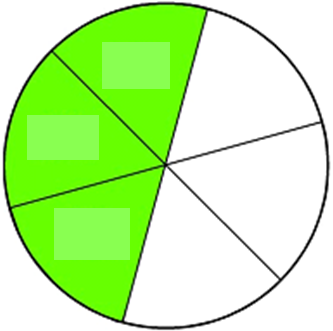 চিত্রগুলো কী প্রদর্শন করে?
বিভিন্ন মানের ভগ্নাংশ
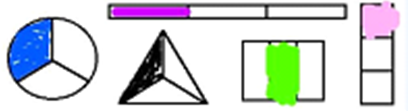 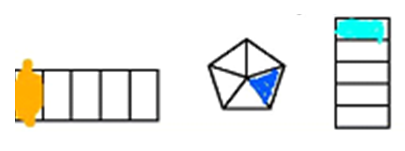 [Speaker Notes: বলটি কত অংশে বিভক্ত?কত অংশ সবুজ?আয়তক্ষেত্রের রঙ্গীন অংশটুকু কত? ত্রিভুজের কত অংশ সাদা?প্রশ্ন করা যেতে পারে।]
ভগ্নাংশের গ.সা.গু.ও ল.সা.গু. নির্ণয়
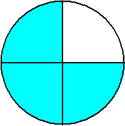 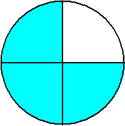 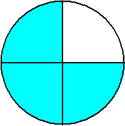 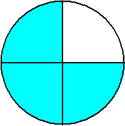 কীসের সম্পর্ক দ্বারা ভগ্নাংশের গাণিতিক নিয়ম গঠিত হয়?
লব ও হরের সম্পর্ক দ্বারা ভগ্নাংশের গাণিতিক নিয়ম গঠিত হয়।
[Speaker Notes: চিত্রটির নাম কী? ষড়ভুজের অবশিষ্ট অংশের মান কত? বলেরঅবশিষ্ট অংশের মান কত? বলের অবশিষ্ট অংশের মান কত? নির্ধারিতি প্রস্নত্তোরের মাধ্যমে পাঠ ঘোষণা  করা যেতে পারে।]
শিখনফল

এই পাঠ শেষে শিক্ষার্থীরা-
১। ভগ্নাংশ কী তা বলতে পারবে;
২।ভগ্নাংশের সাধারন গুণনীয়ক ব্যাখ্যা করতে পারবে;
৩।ভগ্নাংশের সাধারন গুণিতক ব্যাখ্যা করতে পারবে;
 ৪।ভগ্নাংশের গ.সা.গু. ও ল.সা.গু. নির্ণয় করতে পারবে।
[Speaker Notes: স্লাইডটি হাইড করে রাখা যেতে পারে অথবা দেখানো যেতে পারে।]
হ
রে
র
সা
ধা
র
ন
ক
গু
ণি
ত
লবের সাধারন গুণনীয়ক
[Speaker Notes: রঙ্গীন অংশের মান কত? লবের সাধারন গুণনীয়ক কী?হরের সাধারন গুনিতক কত? ভগ্নাশের সাধারন গুননীয়ক কী কী? প্রশ্ন করা যেতে পারে।]
লবগুলোর সাধারন গুণনীয়ক  ১ এবং ২
হরগুলোর সাধারন গুণিতক  ৩,৫,৯ এর ল.সা.গু.= ৪৫
[Speaker Notes: এগুলো কী? লবগুলোর সাধারন গুণনিয়ক কত? হরের সাধারন গুনিতক কত? ল.সা.গু. কত? সাধারন গুননীয়ক কী কী? কোনটি বড়? গ.সা.গু. কত? গ.সা.গু. নির্ণয়ের সূত্র কী? প্রশ্ন করা যেতে পারে।]
কাজ
[Speaker Notes: শিক্ষার্থীদের দ্বারা বোর্ডে সমস্যাটি দুটির সমাধান করতে শিক্ষক সহায়তা করবেন। সময়—৪ মিনিট।]
ভগ্নাংশগুলোর হরের গ.সা.গু. ২ এবং লবের ল.সা.গু. ১৫।
[Speaker Notes: গোলকের কত অংশ একত্রিত আছে? এদের গ.সা.গু. ও ল.সা.গু. কত? এদের সাধারন গুনিতক কত? সাধারন গুনিতক নির্ণয়ের সুত্র কী? প্রশ্ন করা যেতে পারে।]
হরগুলোর গ.সা.গু. = ৪ এবং লবগুলোর ল.সা.গু. = ৯
[Speaker Notes: হরের গ.সা.গু.কত? লবের ল.সা.গু. কত? সাধারন গুনিতক কত? ল.সা.গু নির্ণয়ের সুত্র কী? প্রশ্ন করা যেতে পারে।]
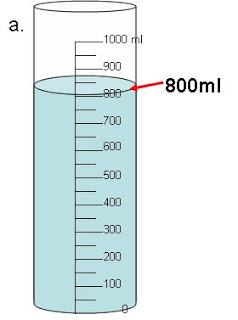 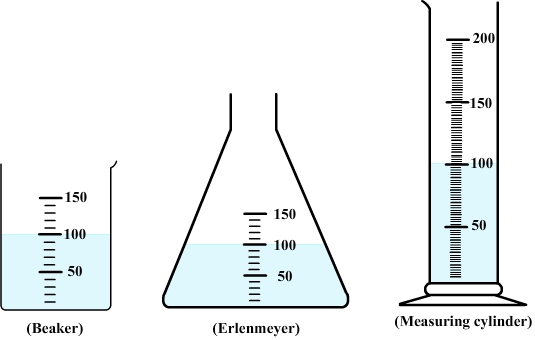 ভগ্নাংশগুলোর গ.সা.গু. এবং ল.সা.গু. নির্ণয় কর।
[Speaker Notes: সমস্যাটি বোর্ডে শিক্ষার্থীদের দ্বারা সমাধান করতে প্রশ্নত্তোরের মাধ্যমে শিক্ষক সহায়তা করতে পারেন।]
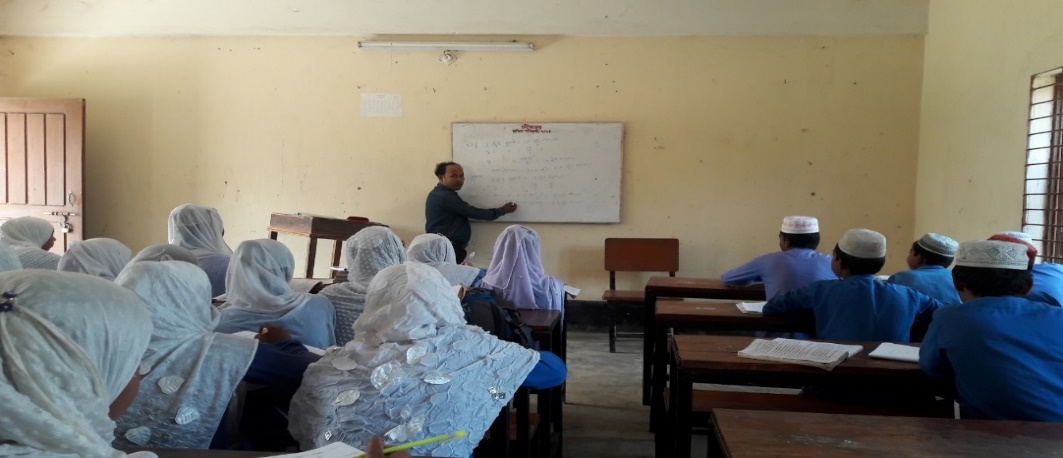 [Speaker Notes: সমস্যাটি বোর্ডে শিক্ষার্থীদের দ্বারা সমাধান করতে প্রশ্নত্তোরের মাধ্যমে শিক্ষক সহায়তা করতে পারেন। সময়---৫ মিনিট।]
মূল্যায়ন
১। ভগ্নাংশগুলোর সাধারন গুণনীয়ক কত?
২। ভগ্নাংশগুলোর সাধারন গুণিতক কত?
৩। ভগ্নাংশগুলোর গ.সা.গু. কত?
৪। ভগ্নাংশগুলোর ল.সা.গু. কত?
[Speaker Notes: প্রয়োগ ও চিন্তামূলক প্রশ্নের মাধ্যমে শিক্ষার্থীদের মূল্যায়ন করে আজকের পাঠের শিখনফল অর্জিত হয়েছে কিনা তা যাচাই করা যেতে পারে।]
বাড়ির কাজ
[Speaker Notes: সর্বোচ্চ ৩০ মিনিটের মধ্যে কাজটি সমাধান করা উচিৎ। শিক্ষার্থীদের তথ্যটি জানিয়ে দেওয়া যেতে পারে।]
সবাইকে ধন্যবাদ
[Speaker Notes: ধন্যবাদ জানিয়ে আজকের শ্রেণির কার্যক্রম সমাপ্ত ঘোষণা  যেতে পারে।]